Customize the User Experience
Erich HuebnerHUB Liaison, HUBzero® Platform for Scientific Collaboration
HUBbub 2013
Purdue University
1
The User Experience
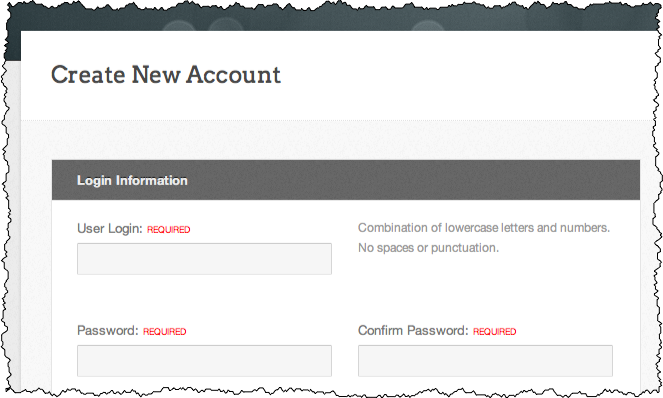 1
2
3
Register
Log in
Participate
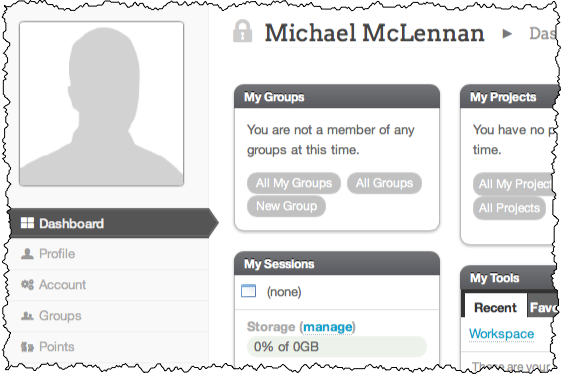 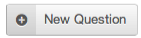 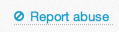 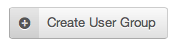 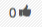 2
User Profiles
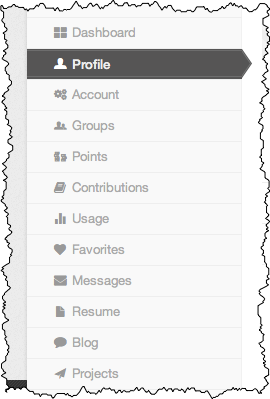 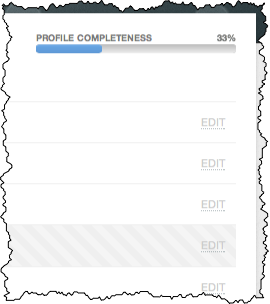 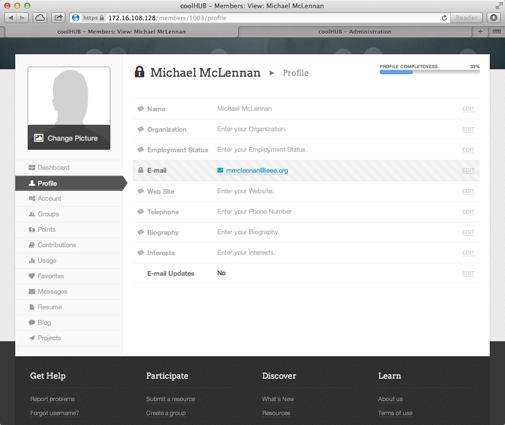 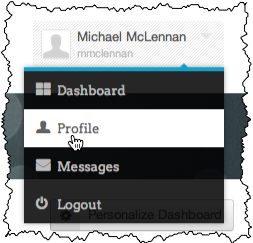 Configurable list of plug-ins
for various hub functions
Profile fields controlled by the
“Edit” column of user registration
3
Configuring Profile Plug-ins
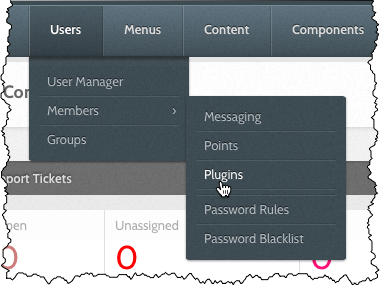 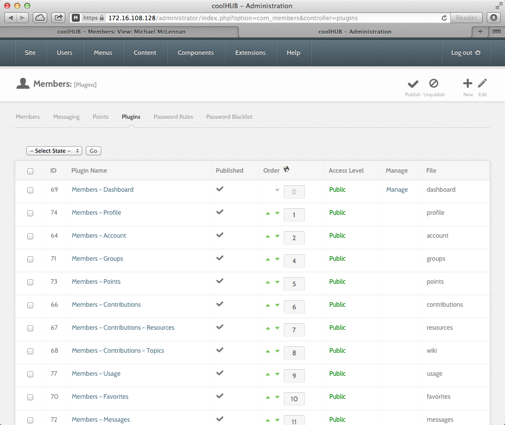 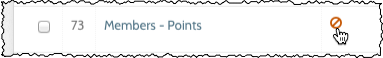 Turn off any plug-ins
that your users won’t need
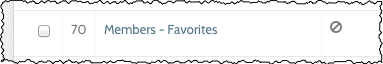 4
User Profiles
Dramatically
simpler!
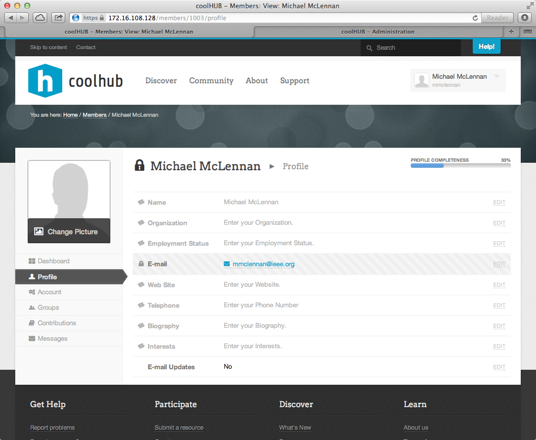 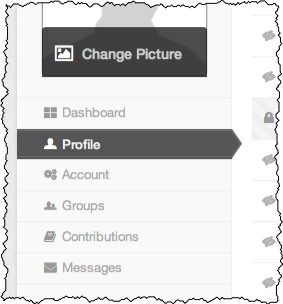 5
User Dashboard
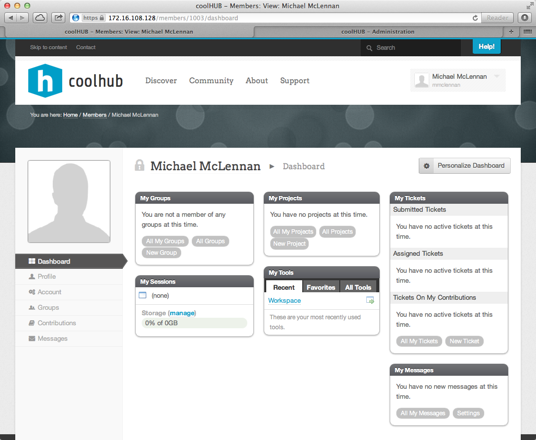 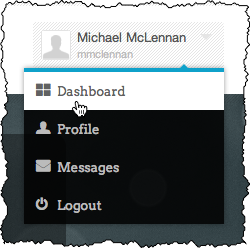 Change the
default dashboard
configuration
6
Changing the Default Dashboard
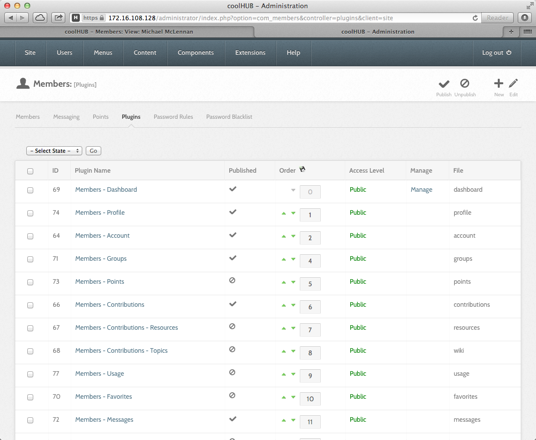 On the dashboard
plug-in, look for
the “manage” link
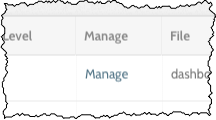 Drag and drop
to arrange modules
Click “add” to bring
in new modules
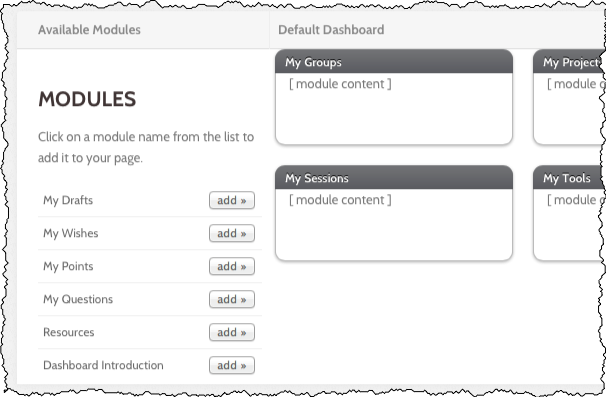 7
New Default Layout for Dashboard
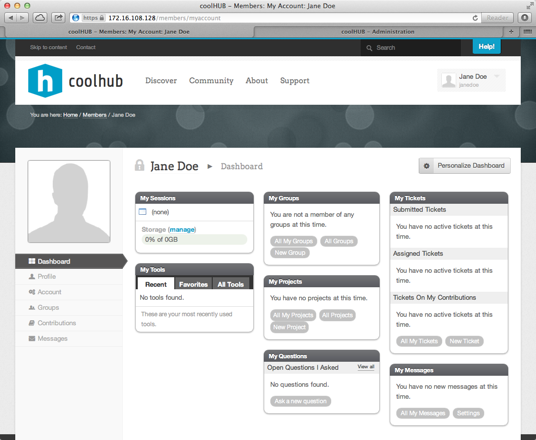 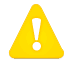 New layout applies
only to new users
8
Users Can Further Customize
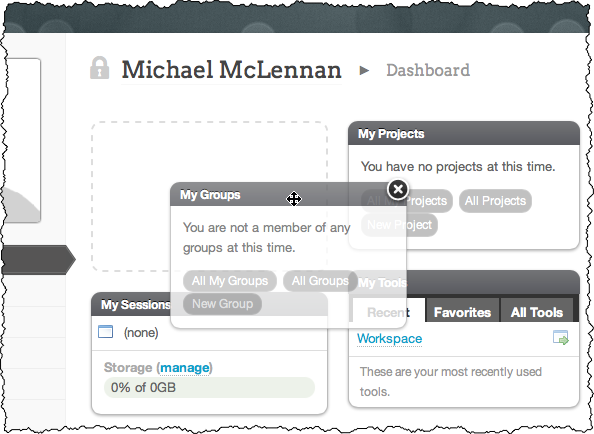 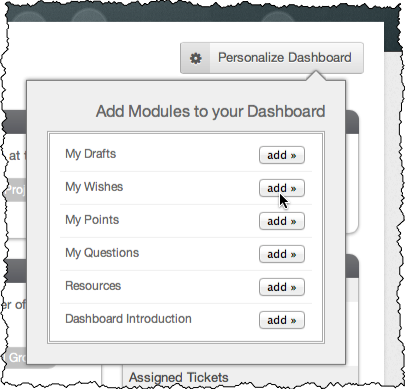 Click “add” to bring
in new modules
Drag and drop to arrange modules
9